textBox1
trackbar1
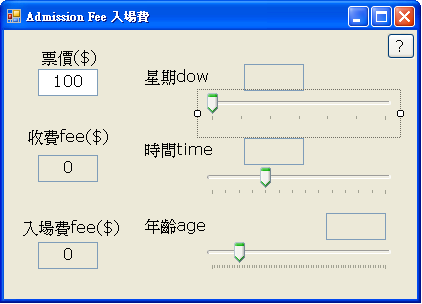 min = 0
max = 6
Value = 3
double
click 雙按
int d = trackbar1.Value;
在 textBox1
顯示 trackbar1 的數值
textBox1.Text = d.ToString();
1
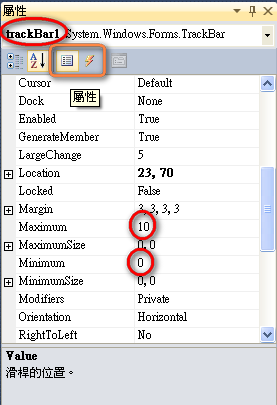 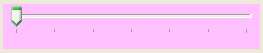 0
5
10
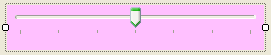 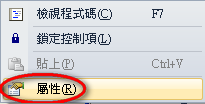 int d = trackbar1.Value;
textBox1.Text = d;	// error錯誤
textBox1.Text = d.ToString();
文字(Text)
數字(d)
2
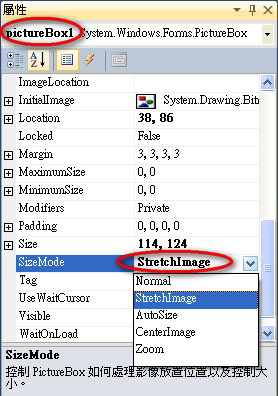 pictureBox1
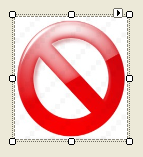 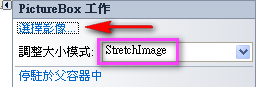 pictureBox1.Visible = true;
pictureBox1.Visible = false;
d = trackbar1.Value/10.0;
textBox1.Text
	= d.ToString("0.0");
3
4